Zpráva o realizaci a její přílohy
Jan Prajer
Upozorněníprezentace byla vytvořena jako podpůrný materiál na seminář, neslouží jako kompletní návod.ŘIĎTE SE PROSÍM VŽDY PLATNÝMI pokyny/pravidly uvedenými na konci prezentace. Věcné dotazy prosím směřujte na svého projektového manažera, technické problémy prosím směřujte na hotline na esfcr.cz
Osnova prezentace
Kdy předložit ZoR
Na co dát pozor před podáním ZoR
Na co dát pozor při podání ZoR
Přílohy ZoR
Prezenční listina
Doklad o absolvování
Souhrnná evidence
Časté chyby
Důležité dokumenty
3
Kdy předložit zor
Průběžné ZoR
Konec monitorovacího období = konec kalendářního měsíce
	=> Předložení do konce následujícího měsíce
Konec monitorovacího období ≠ konec kalendářního měsíce
	=> Předložení do 30 dnů od konce monitorovacího období
Závěrečná ZoR
Konec monitorovacího období = konec kalendářního měsíce
	=> Předložení do konce druhého následujícího měsíce
Konec monitorovacího období ≠ konec kalendářního měsíce
	=> Předložení do 60 dnů od konce monitorovacího období
Vymezení monitorovacích období – viz Rozhodnutí o poskytnutí dotace (část III, kap. 2.2), nikoliv IS KP14+
Pozdní předložení = sankce 0,5 % z dotace
4
Na co dát pozor před podáním - terminologie
Aktivita = oblast vzdělávání stanovená v Specifické části pravidel, do které jsou kurzy zařazeny 
Např. Měkké a manažerské dovednosti, Obecné IT, Interní lektor

Kurz = konkrétní vzdělávací akce v konkrétním termínu  pro určitou skupinu osob 
Vždy s časovou dotací, max. způsobilou délkou k proplacení
Zakončen vydáním dokladu o absolvování

Kód kurzu = Jednoznačný identifikátor každého kurzu (případně každého běhu)
Kurz K_001: SAP konaný 13. – 14. 3. 2019
Kurz K_002: SAP konaný 15. – 16. 8. 2019 (účastníci: svářeči, místnost A)
Kurz K_003: SAP konaný 15. – 16. 8. 2019 (účastníci: manažeři, místnost B)
Kurz K_004: Výživový poradce konaný 1. – 30. 8. 2019
5
kurzy – časté chyby
Kurz Počítačové dovednosti (obsahuje MS Word, Excel, PowerPoint) 
16 + 16 + 16 hodin = 48 hodin
16 hodin

Měkké a manažerské dovednosti (skládající se z komunikace, prezentace, asertivity, prodeje, řízení)
 5 * 16 hodin = 80 hodin
16 hodin

Kurz ≠ aktivita
Název kurzu = jasný, odpovídající obsahu (Asertivita)
Vykázání kurzu – dle jeho ukončení, nikoliv dle ukončení aktivity
6
Na co dát pozor před podáním - terminologie
Časová dotace = počet hodin výuky daného kurzu dle dokumentace k obsahu vzdělávacího kurzu
Délka kurzu = vyjádření časové dotace v přepočtu na hodiny v délce 60 minut




Délka kurzu připadající pouze na podporované vzdělávání = pokud kurz neobsahuje nepodporované vzdělávání (e-learning, samostudium…) = stejné jako délka kurzu
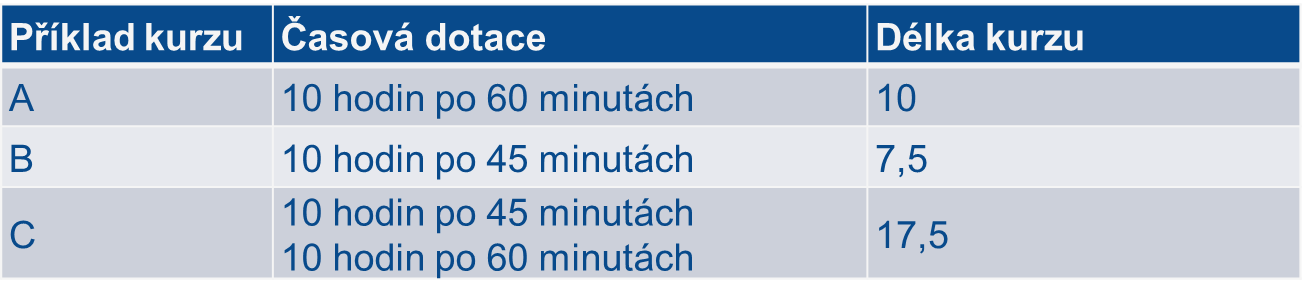 7
Na co dát pozor před podáním- omezení
Max. 10 kurzů na osobu v rámci jednoho projektu

Max. 12 osob z cílové skupiny na jednom kurzu

Realizace vždy mimo území hlavního města Prahy

Ne BOZP, požární ochrana, řidiči referenti, první pomoc

Pozor na dvojí financování

Maximální způsobilá délka k proplacení dle SP

Realizace pouze v době trvání projektu
8
Na co dát pozor v zor
Soulad všech údajů: systém – prezenční listiny – doklady o absolvování – souhrnná evidence

Schválené počty osobohodin v jednotlivých aktivitách a výše přidělené veřejné podpory jednotlivým subjektům

Nahrát všechny přílohy – viditelné scany, logicky seřazené, nevkládat velké RAR/ZIP soubory

Nárokovat si lze pouze kurzy ukončené v daném monitorovacím období!
9
Přílohy zprávy o realizaci
Prezenční listiny
Doklady o absolvování
Souhrnná evidence
Smlouva o partnerství (jen u projektů s partnery – v ZoR 1)
Závěrečný dotazník (jen u závěrečné ZoR)

Pracovní smlouva / DPČ interního lektora
Dokumenty prokazující kvalifikaci a lektorskou praxi interního lektora

Na vyžádání – dokumentace k obsahu vzdělávacího kurzu, výukové materiály, pracovní smlouvy, výňatek z normy apod.
10
Prezenční listina
Pro celou délku kurzu (nejen délku k proplacení)
V případě více stran => čísla stran, všechny povinné náležitosti na každé straně
Povinné náležitosti viz SP, kap. 5.2.3
Podpisy statutárních zástupců nejdříve poslední den kurzu
Po předložení PL nelze:
Měnit čas zahájení a ukončení lekce (školicího dnu)
Měnit přestávky, které se nezapočítávají do absolvovaných osobohodin účastníka
Měnit či doplňovat podpisy účastníků kurzu
Vzor ke stažení na https://www.esfcr.cz/vyzva-097-opz
11
Vzor vyplněné prezenční listiny
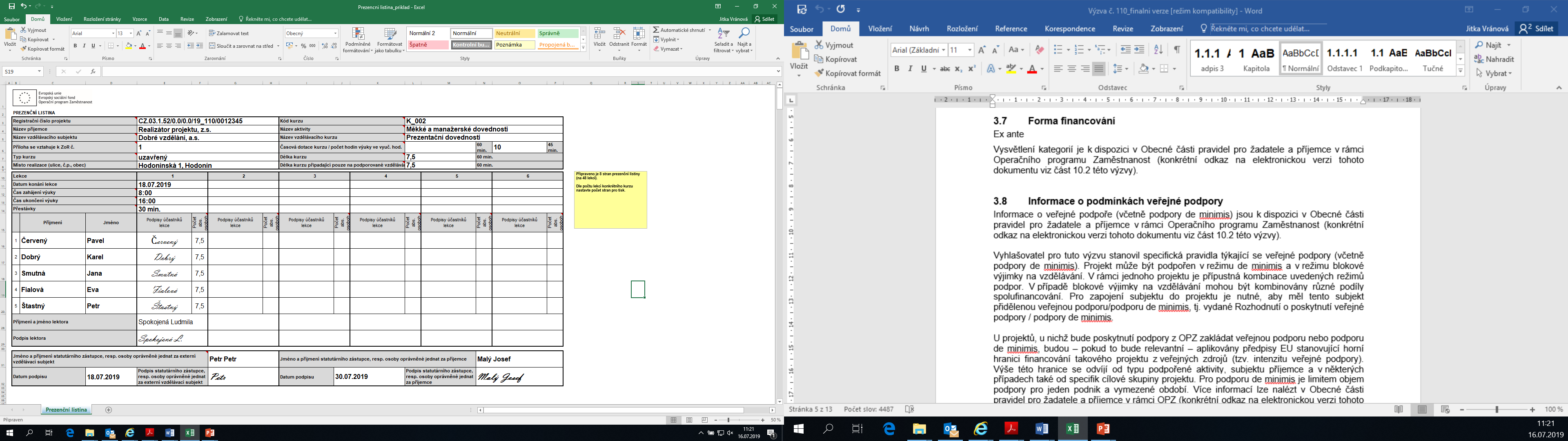 12
Doklad o absolvování
Osvědčení (popř. jiný doklad o absolvování aktivity)
U kurzů akreditovaných či podle zvláštních předpisů
Podmínky pro vydání osvědčení nestanovuje ŘO, vyplývají z akreditace, resp. předpisu


Potvrzení o absolvování
U ostatních kurzů neuvedených výše
Vzor potvrzení umístěn na https://www.esfcr.cz/vyzva-097-opz
Nezávazný vzor
Povinné náležitosti viz SP, kap. 5.2.4
13
Vzor potvrzení o absolvování
14
Souhrnná evidence
Závazný vzor na https://www.esfcr.cz/vyzva-097-opz
Nutný soulad mezi horní a dolní částí listu, IS KP 14+ a dalšími dokumenty přikládanými v ZoR
V IS KP14+ není nutné elektronicky podepisovat

Věnujte pozornost komentářům
Pozor na vyrovnávací položku a jiné červené hlášky
Nepřepisujte vzorce
Kontrolujte překlepy
15
Souhrnná evidence
Vyplnit hlavičku – nezapomeňte na číslo ZoR
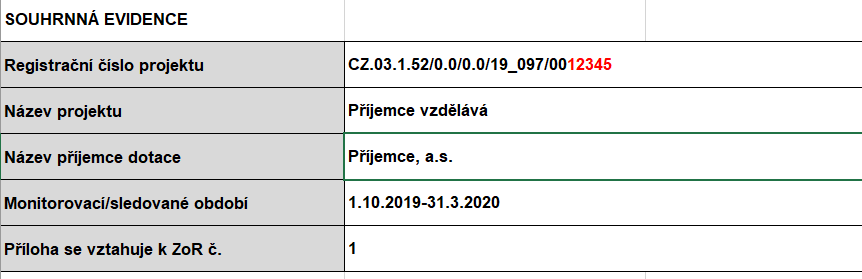 16
Souhrnná evidence
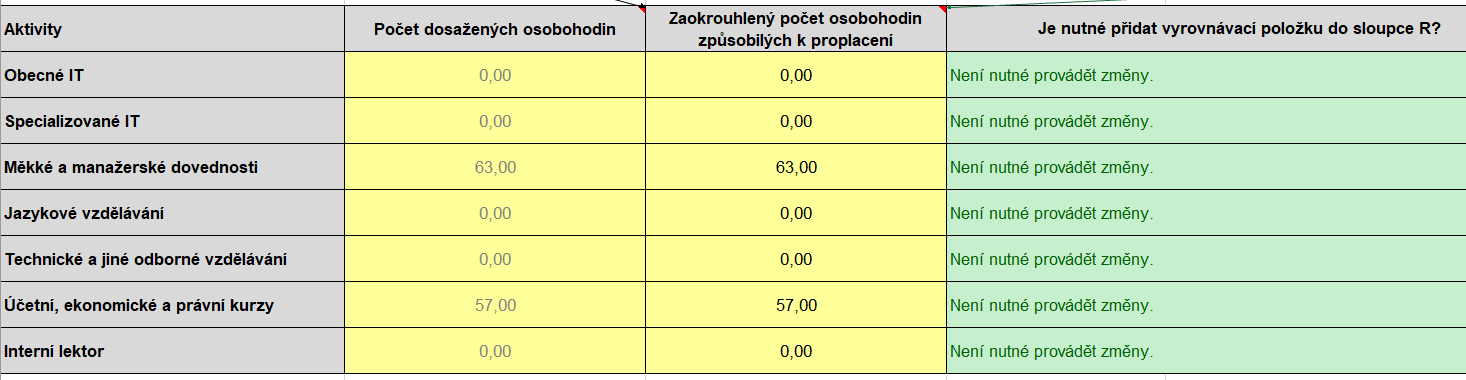 Tato část se vyplňuje automaticky na základě údajů ve spodní části listu, nutný soulad se záložkou Jednotky aktivit ZP v IS KP14+
Pozor na kontrolu ve sloupci D – pokud svítí červeně, je třeba přidat vyrovnávací položku do sloupce R – viz konkrétní chybová hláška
17
Souhrnná evidence
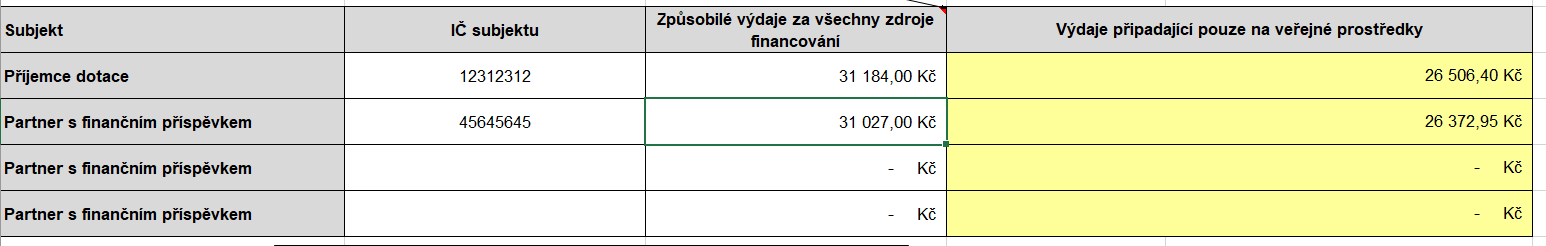 Vždy je třeba vyplnit IČO subjektů (pokud je projekt bez partnera, pak jen IČO příjemce) a způsobilé výdaje za všechny zdroje financování pro každý subjekt
Výdaje připadající pouze na veřejné prostředky se dopočítají automaticky
Způsobilé výdaje pro každý subjekt zjistíte po jeho vyfiltrování ve sloupci C nebo D ve spodní části, částka se poté zobrazí v buňce T30
Pokud projekt nemá partnera, doplňte částku z buňky C24.
18
Souhrnná evidence
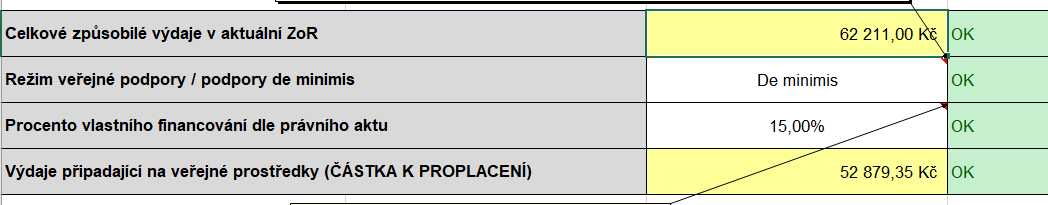 Vždy je nutné vybrat z rolovacího menu režim veřejné podpory / podpory de minimis a vyplnit procento vlastního financování (viz Rozhodnutí o poskytnutí  dotace, část I, bod 2.1)
Žluté buňky se dopočítají automaticky
Celkové způsobilé výdaje v aktuální ZoR musí být v souladu s částkou v žádosti o platbu v IS KP14+
Pozor na kontroly ve sloupci D – pokud svítí červeně, je třeba něco opravit/doplnit – viz konkrétní chybová hláška
19
Souhrnná evidence
Ve spodní části listu se evidují informace o všech účastnících všech kurzů, které si v této ZoR příjemce nárokuje
Každý účastník každého kurzu je uveden na zvláštním řádku





IČO musí být vždy ve formátu Číslo
Pokud projekt nemá partnera, není nutné vyplňovat název a IČO subjektu
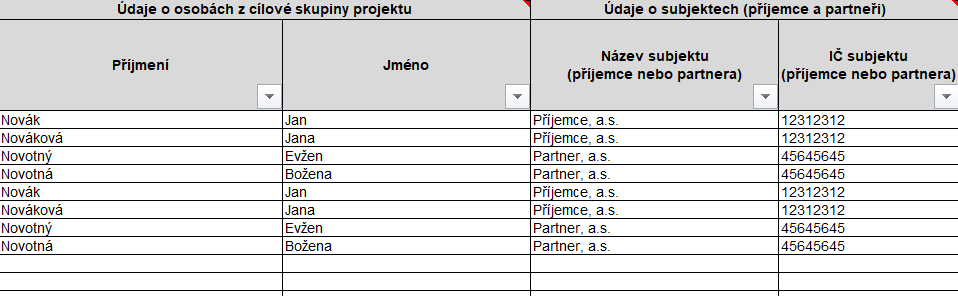 20
Souhrnná evidence
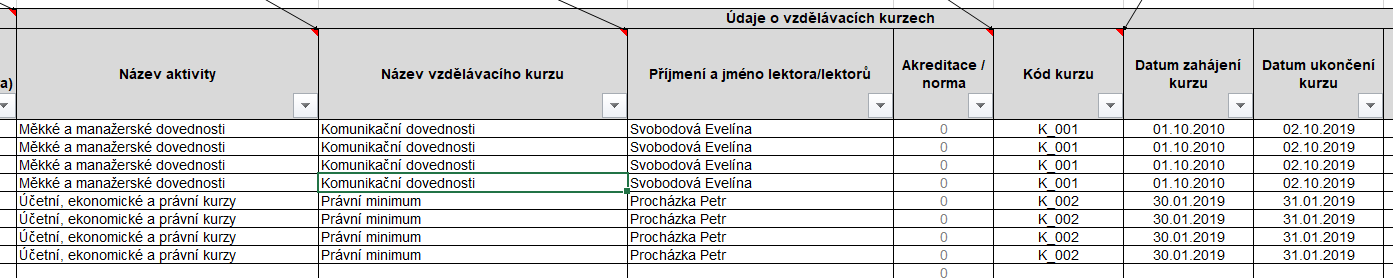 Název aktivity vybírejte vždy z roletového menu
Název vzdělávacího kurzu musí být v souladu s prezenční listinou a dokladem o absolvování
Kód kurzu by měl být vždy v rámci projektu jedinečný pro každý kurz (případně běh kurzu)
21
Souhrnná evidence
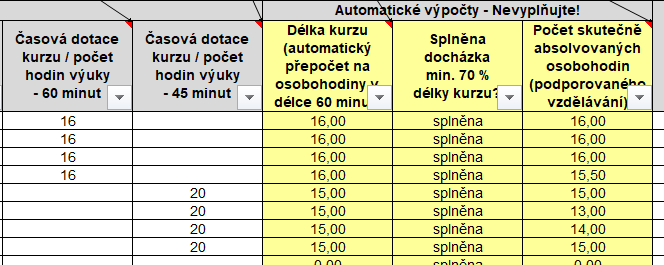 Žluté sloupce se dopočítají automaticky (splnění docházky a skutečný počet absolvovaných osobohodin se dopočítá až po vyplnění celého řádku)
Nesplnění docházky – tuto osobu vůbec neuvádět
Počet skutečně absolvovaných osobohodin = počet hodin, které lze započítat do indikátorů
22
Souhrnná evidence
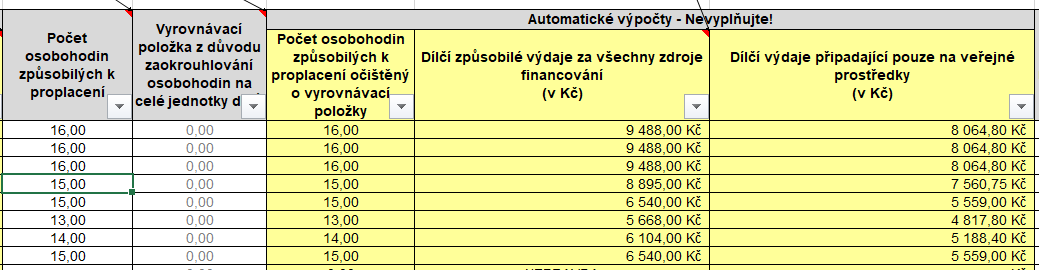 Počet osobohodin způsobilých k proplacení = počet hodin, které si příjemce za danou osobu na daném kurzu nárokuje k proplacení
Vyrovnávací položku vyplnit pouze v případě červené hlášky v buňkách D10:D16
Žluté sloupce se dopočítají automaticky
23
Souhrnná evidence
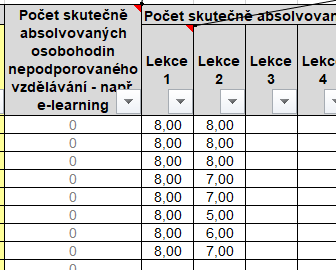 Některé osoby absolvovaly méně než délku kurzu - je uvedeno dle skutečnosti - nárokovat k proplacení si lze max. počet skutečně absolvovaných hodin
Počet skutečně absolvovaných osobohodin podporovaného vzdělávání v jednotlivých lekcích – vyplnit dle prezenční listiny
Počet skutečně absolvovaných hodin nepodporovaného vzdělávání – pouze v případě, že kurz skutečně obsahuje nepodporované vzdělávání (např. stáž nebo e-learning), v jiných případech vždy 0 (i v případě, že kurz trval déle, než je možné dle pravidel OPZ proplatit)
24
Nejčastější chyby
Nedoložení příloh
Chybějící povinné náležitosti na prezenčních listinách / dokladech o absolvování
Nesoulad údajů v prezenčních listinách / dokladech o absolvování a v souhrnné evidenci
Překročený počet schválených osobohodin v aktivitě
Překročena přidělená veřejná podpora
Překlepy/nesoulady v souhrnné evidenci
Nesoulad v indikátorech
Překročený počet 10 kurzů na osobu
25
Důležité dokumenty
Specifická část pravidel pro žadatele a příjemce v rámci OPZ pro projekty s jednotkovými náklady zaměřené na další profesní vzdělávání
https://www.esfcr.cz/pravidla-pro-zadatele-a-prijemce-opz/-/dokument/3342815
Obecná část pravidel pro žadatele a příjemce 
https://www.esfcr.cz/pravidla-pro-zadatele-a-prijemce-opz/-/dokument/797767
Smlouva o partnerství
https://www.esfcr.cz/formulare-pro-uzavreni-pravniho-aktu-a-vzory-pravnich-aktu-o-poskytnuti-podpory-na-projekt-opz/-/dokument/5372676
Prezenční listina, potvrzení o absolvování, souhrnná evidence, dokumentace k obsahu vzdělávacího kurzu
https://www.esfcr.cz/vyzva-097-opz
26
Konec
Děkuji za pozornost
27